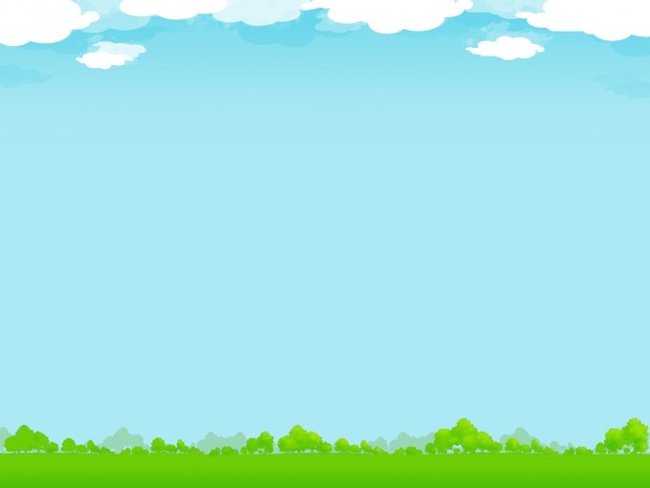 PHÒNG GIÁO DỤC VÀ ĐÀO TẠO QUẬN LONG BIÊN
TRƯỜNG MẦM NON HOA SỮA




LĨNH VỰC PHÁT TRIỂN NGÔN NGỮ 

Đề tài: Thơ “ Lời chào”

Lứa tuổi: 3 – 4 tuổi
Giáo viên: Kiều Thanh Mai
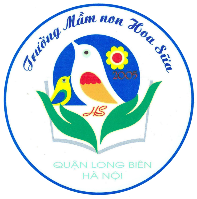 Năm học 2020-2021
Bài thơ: Lời chào